Top 10 Länder nach Anzahl neuer Fälle in den letzten 7 Tagen
6.475.644 Fälle
    386.544 Verstorbene
Quelle: ECDC, Stand 04.06.2020
[Speaker Notes: Trend: Anzahl neue Fälle der letzten 7d im Vergleich zur Anzahl neuer Fälle der letzten 7d der Vorwoche]
7-Tages-Inzidenz pro 100.000 Einwohner
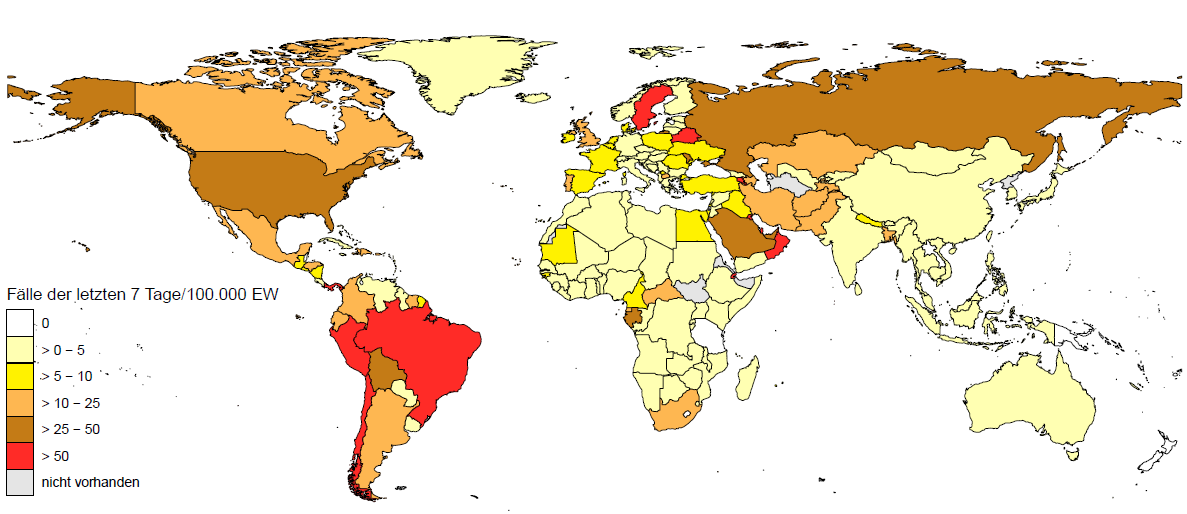 Quelle: ECDC, Stand 04.06.2020
[Speaker Notes: 14 Länder]
10-Tage- Plan Massentestung in Wuhan
Wuhan, China: keine Fälle im April, aber Anfang Mai: Clusters mit 6 Personen 
Zur Vermeidung eines erneuten Ausbruchs und einer Rückkehr zu den Abriegelungen: 10-Tage- Plan, alle Bürger in Wuhan (11 Millionen) mit PCR zu testen. Testung fängt am 14. Mai an.  

https://www.theguardian.com/world/2020/may/13/10-days-battle-wuhan-covid-19-testing-plan
https://edition.cnn.com/2020/05/12/asia/wuhan-coronavirus-testing-china-intl-hnk/index.html
Wuhan COVID-19 Massentestung
9,89M Einwohner wurden von 14.5. bis 1.6. getestet, davon nur 206 asymptomatische Fälle (Positivrate 0,003%)
Alle Kontakte der asymptomatischen Fälle wurden negativ getestet
2.314 Umweltproben wurden getestet wie z.B. Leitungswasser, häusliches Abwasser, Taxis, Busse, U-Bahnen und Bahnhöfe, Einkaufszentren, Restaurants, Parks usw.  - alle waren negativ
Damit wird erklärt, dass die Verbreitung von COVID-19 in Wuhan nun erfolgreich weitgehend eingedämmt wurde
[Speaker Notes: https://www.voanews.com/covid-19-pandemic/chinas-wuhan-tests-11-million-covid-19
http://wjw.wuhan.gov.cn/xwzx_28/gsgg/202006/t20200601_1353053.shtml
https://www.thelancet.com/action/showPdf?pii=S1473-3099%2820%2930362-5]
Wuhan COVID-19 Massentestung
Durchführung der Tests:
"Pool-testing" mit 5 Samples in einem Test
35.961 samples wurden wiederholt getestet von verschiedenen Agenturen, alle mit gleichem Ergebnis
Die Tests wurden mit nur Rachenabstrichen durchgeführt. Sie sind weniger invasiv, sodass mehr Menschen bereit sind, sich testen zu lassen, aber sind auch weniger sensitiv als ein Nasenabstrich
Wuhan-Massentestung hat rund 280 Millionen Dollar gekostet
[Speaker Notes: Study: we aim to investigate  diagnostic accuracy of the upper respiratory samples,
866 respiratory specimens from 213 patients were collected in Guangdong found higher positive rate in nasal swabs (ca. 70%) vs. throat swabs (ca. 60%) in 0~7 d.a.o
https://www.medrxiv.org/content/10.1101/2020.02.11.20021493v2.full.pdf]
Hintergrund – Epikurven
Länder mit über 70.000 neuen COVID-19 Fällen in den letzten 7 Tagen
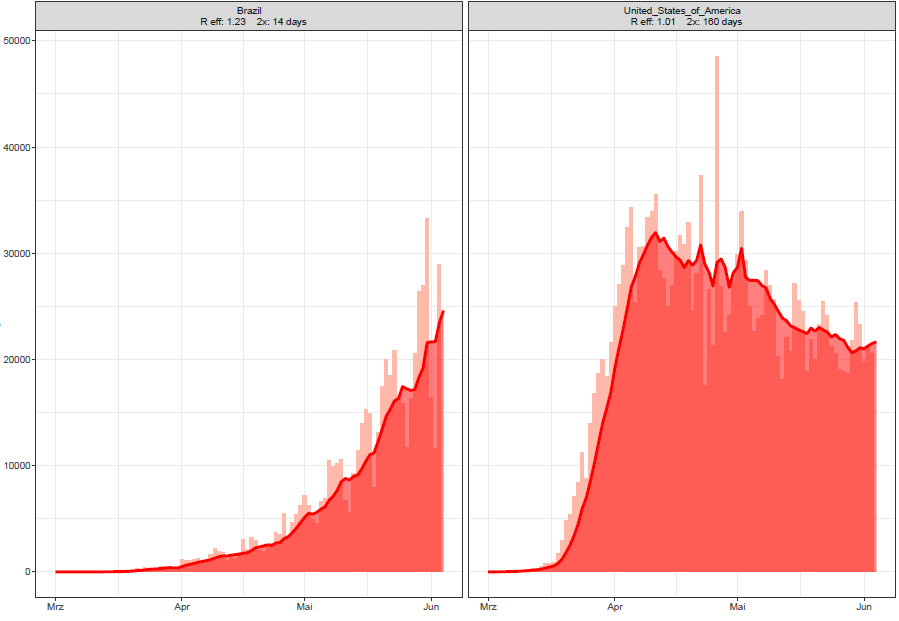 Quelle: ECDC, Stand 04.06.2020
[Speaker Notes: daily_7dmovingaverage_above70000]
Länder mit 7.000 – 70.000 neuen COVID-19 Fällen in den letzten 7 Tagen
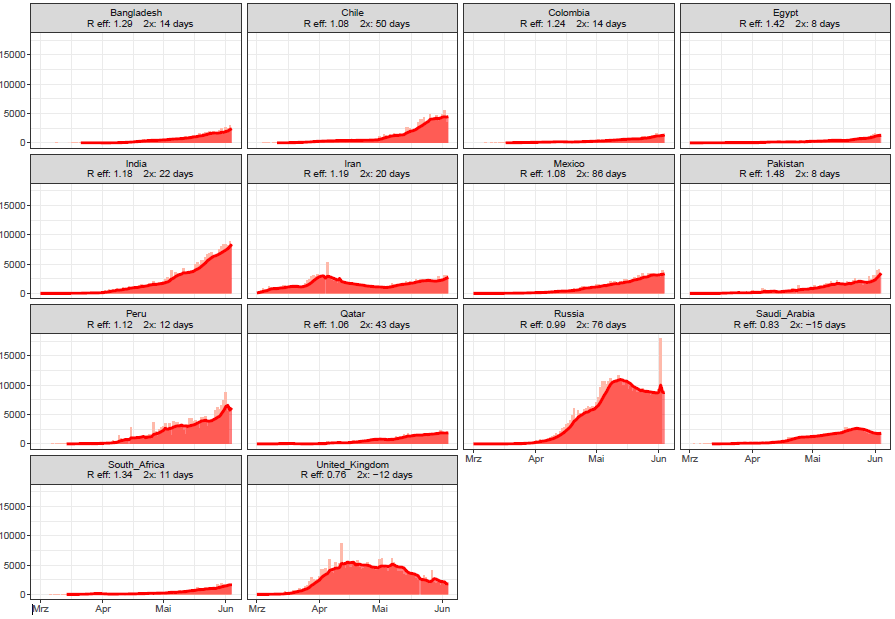 Quelle: ECDC, Stand 04.06.2020
[Speaker Notes: daily_7dmovingaverage_above7000]
Länder mit 700-7.000 neuen COVID-19 Fällen in den letzten 7 Tagen
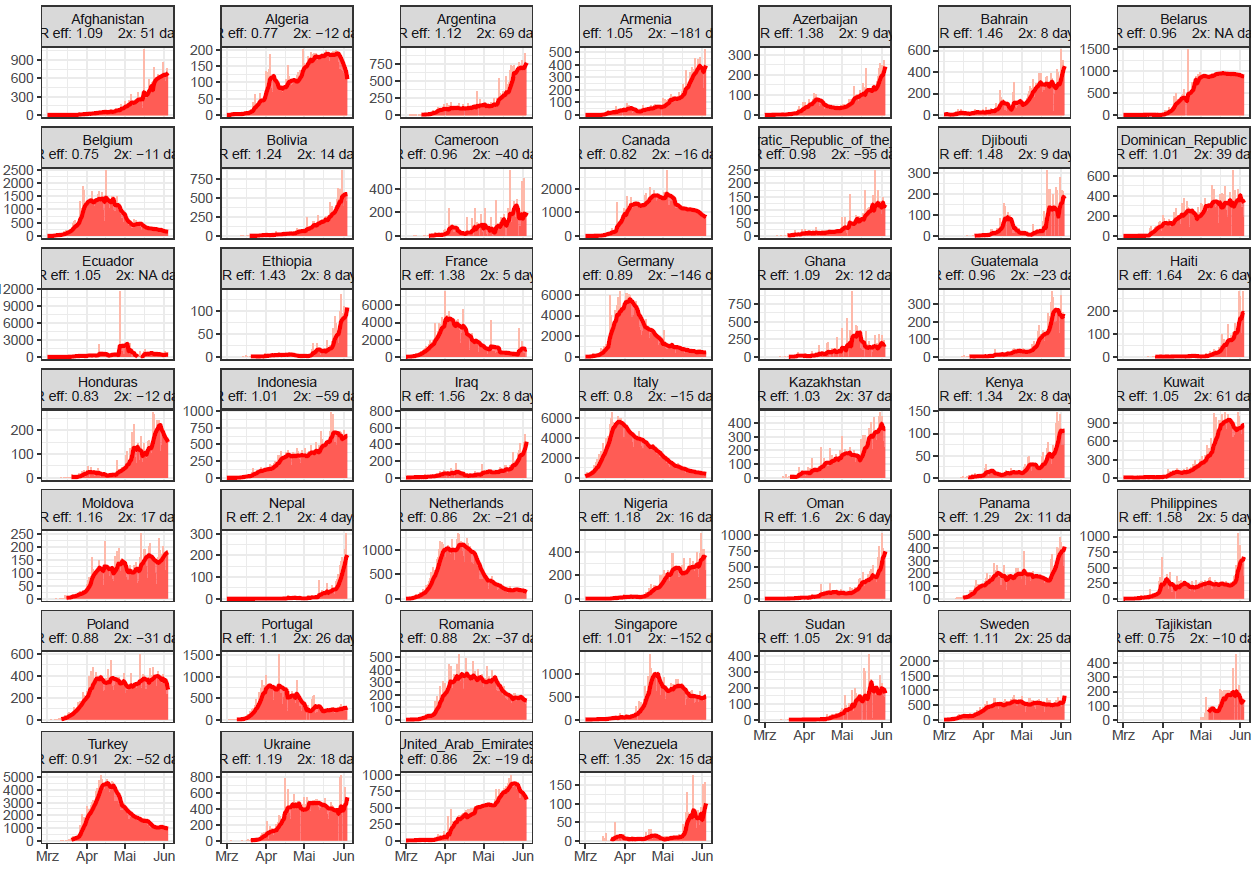 Quelle: ECDC, Stand 04.06.2020
[Speaker Notes: daily_7dmovingaverage_above700]